BE-lieve in yourself
BE respectful
BE Friendly
Pupil Equity Fund interventions
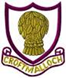 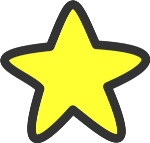 Literacy:
Bug Club reading resource
Mighty Writer resources P1-3
Word Boost P1-3
Listening station devices for each area
Numeracy:
Maths recovery 
Numicon training for staff
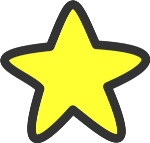 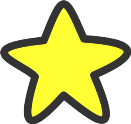 Health and Wellbeing:
Outdoor development
Upper school Green Room
Bounce Back resilience programme
Across Learning:
Lego Therapy (P4-7)
Teaching Children to Listen programme (P2)
Big Hopes, Big Future (Nursery – P1 transition)
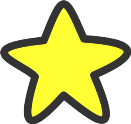 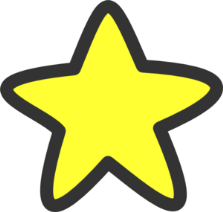 BE ALL YOU CAN BE!